Гражданский бюджет «Отдел экономики и бюджетного планирования Коксуского района»  на 31августа 2020 года
с. Балпык би.
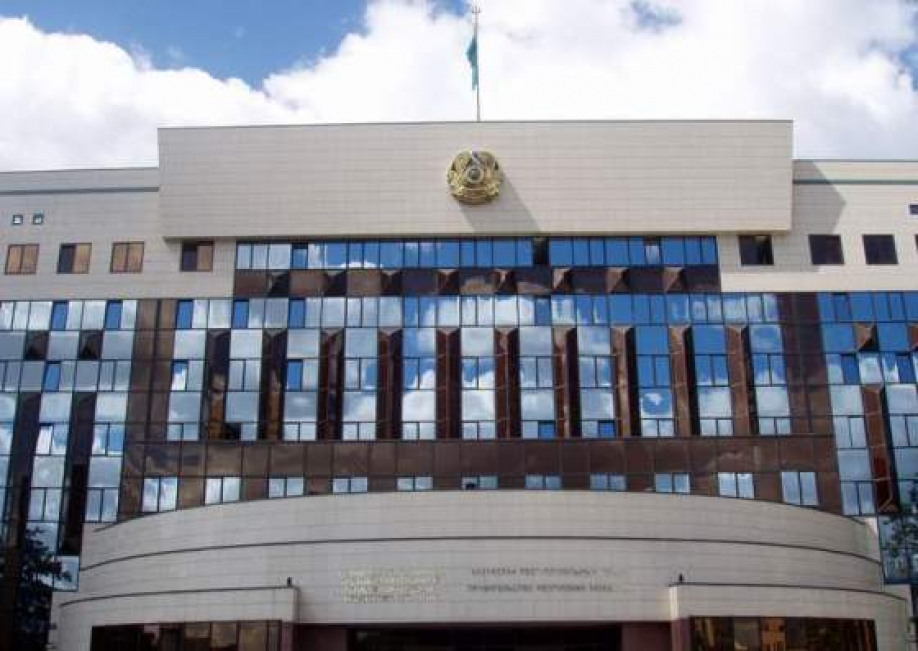 Услуги по реализации государственной  политики в области формирования и развития экономической политики,системы государственного планирования 
на 31 августа 2020 года освоено                9751,6 тыс. тенге,
Капитальные расходы государственного органа выделенно 8188,0 тыс. тенге На 31 августа 2020 года освоено 187760,0 тенге.
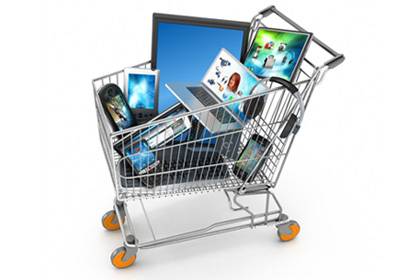 Бюджетные кредиты для реализации мер социальной поддержки специалистов
Выделенно 186669,0 тыс тенге. Освоенно на 31 августа 2020 года  174132,4 тенге .
Реализация мер по оказанию социальной помощи специалистам
На реализацию мер по оказанию социальной помощи на 2020 год выделенно 39 389,0  тыс.тенге. На 31 августа 2020 года освоенно  29576,5 тыс. тенге.
бюджет  на 31 августа 2020 года Государственного учереждения «Отдел экономики и бюджетного планирования Коксуского района»
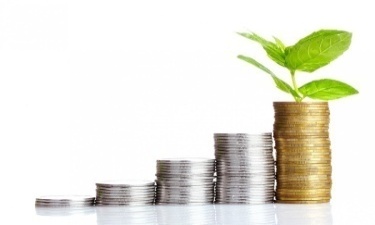